PŘÍRODNÍ KRÁSY NATURSCHŐNHEITEN
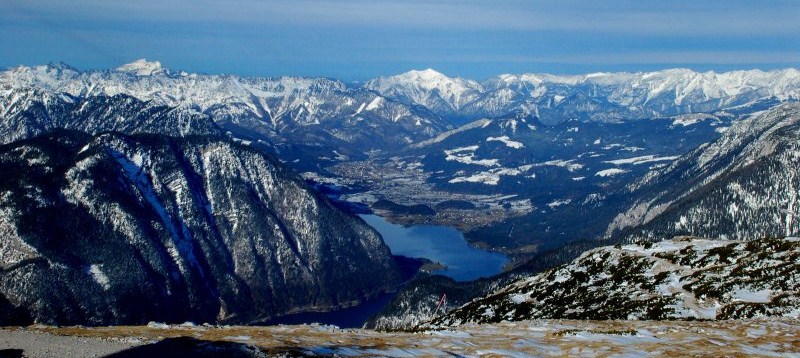 CR2B					Soňa Mužíková
ÚVODNÍ INFORMACE
4 dny
3 státy: Česká republika, Rakousko, Německo
Zájezd je ideální pro každého, kdo si chce odpočinout a užít si aktivní dny v přírodním prostředí.
1. Den – JIŽNÍ ČECHY
Chýnovská jeskyně
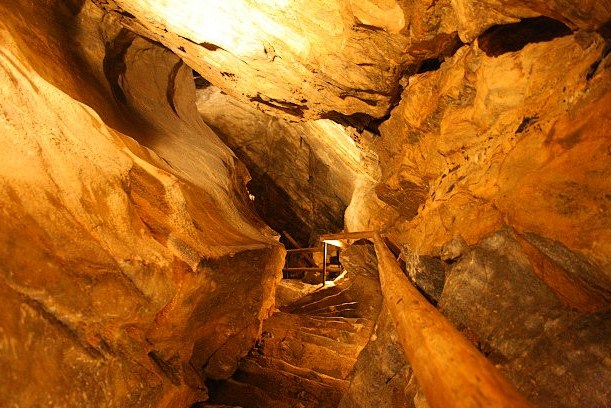 Program
odjezd z Českých Budějovic k Chýnovské jeskyni
prohlídka Chýnovské jeskyně
odjezd do obce Hojná voda
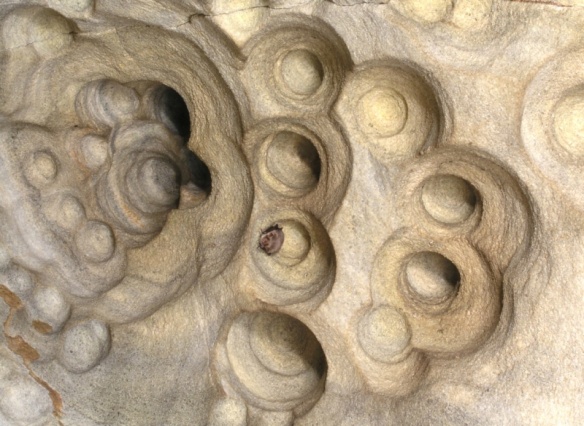 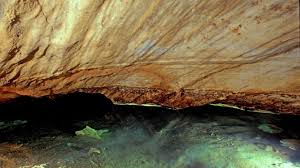 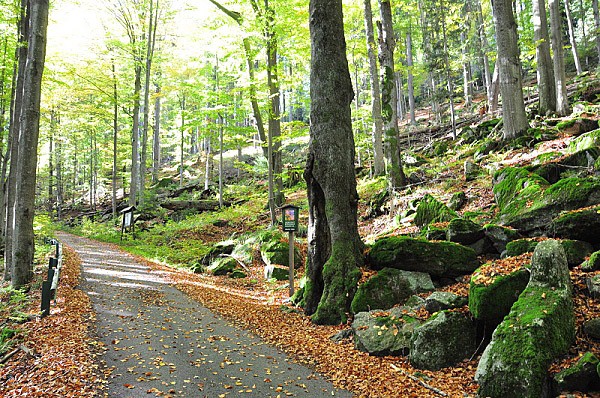 Prales Hojná Voda
Program
oběd v hotelu Hojná Voda
výšlap k pralesu Hojná Voda
naučná stezka u pralesa Hojná voda
odjezd do města Hallstatt           v Horním Rakousku
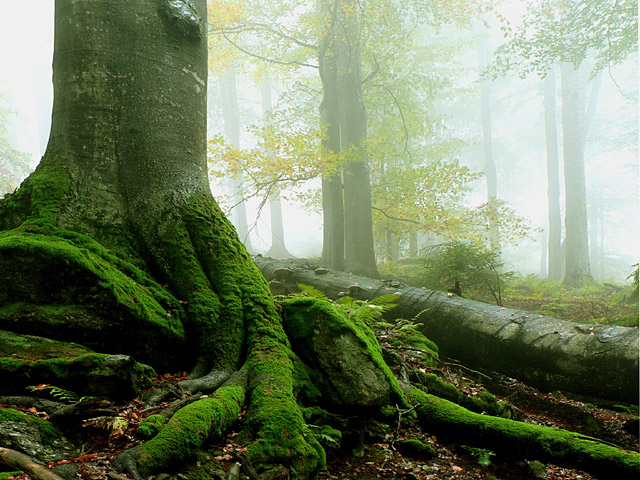 Ubytování - Gasthof Pension Grüner Anger ***
Program
ubytování v penzionu
večeře
volný program
2. den – HORNÍ RAKOUSKO
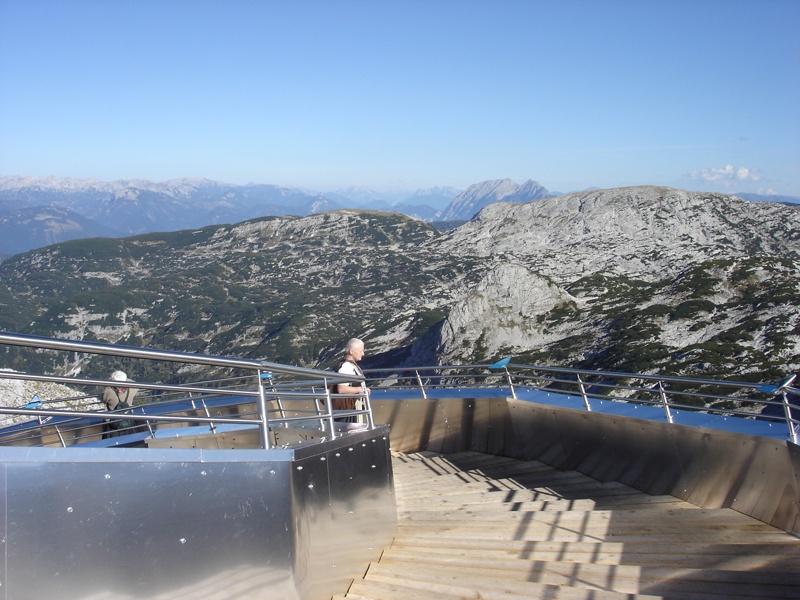 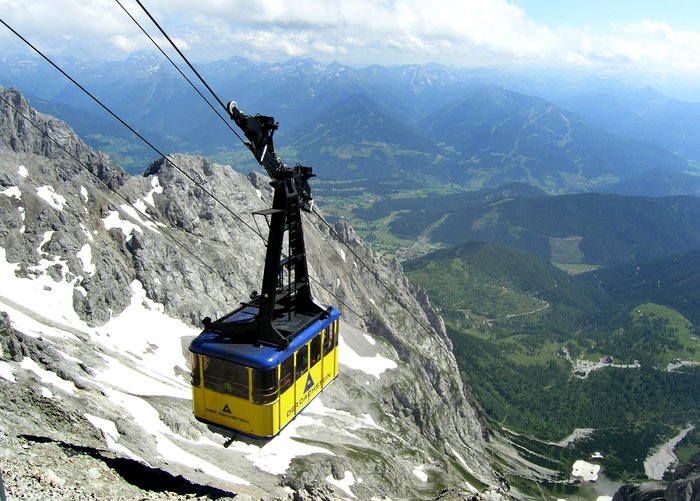 Welterbespirale
Program
snídaně
odjezd do města Winkl
lanovkou k vyhlídce Welterbespirale
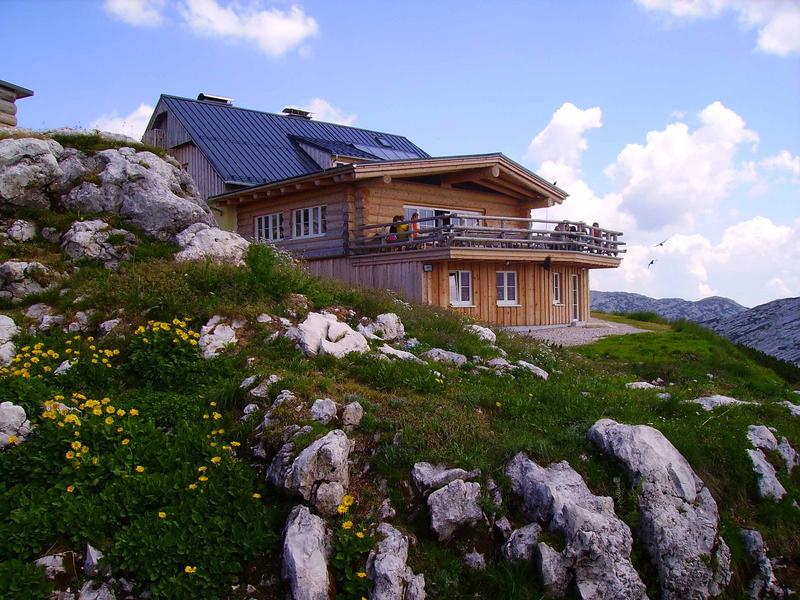 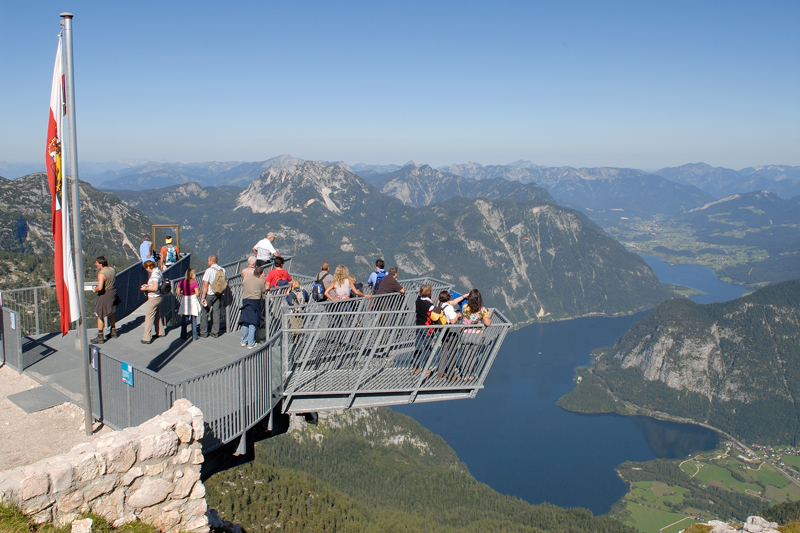 Five Fingers
Program
pěšky k vyhlídce Five Fingers
oběd v restauraci Lodge am Krippenstein
Dachstein Eishöhle
Program
lanovkou k jeskyni Eishöhle
prohlídka jeskyně Eishöhle
lanovkou zpět do města Winkl
odjezd do penzionu
večeře
volný program
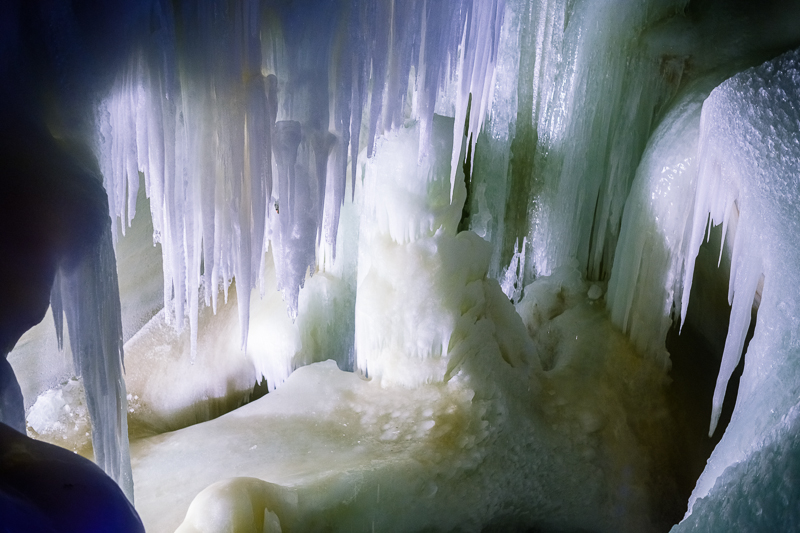 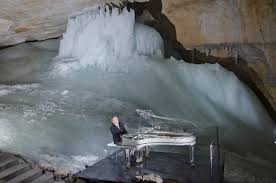 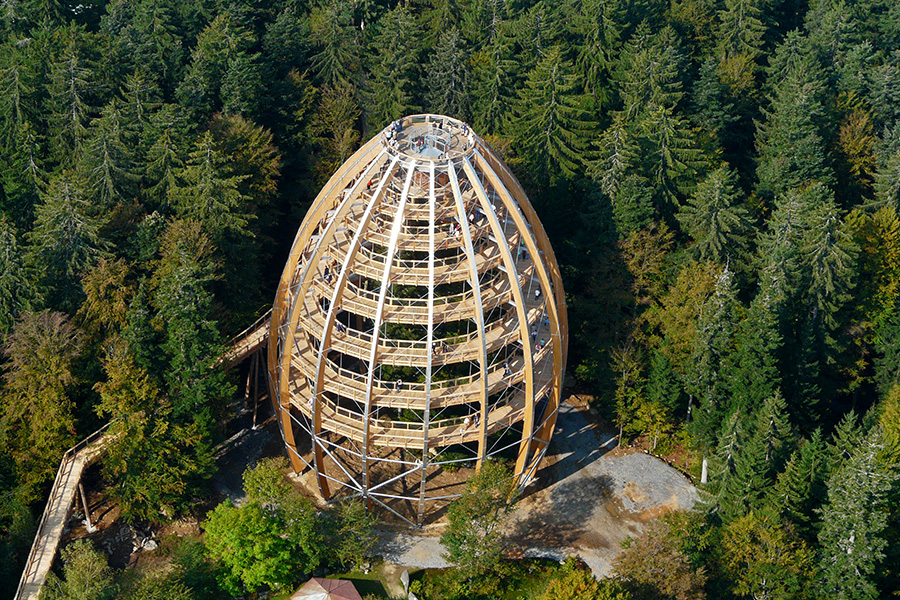 3. den – DOLNÍ BAVORSKO
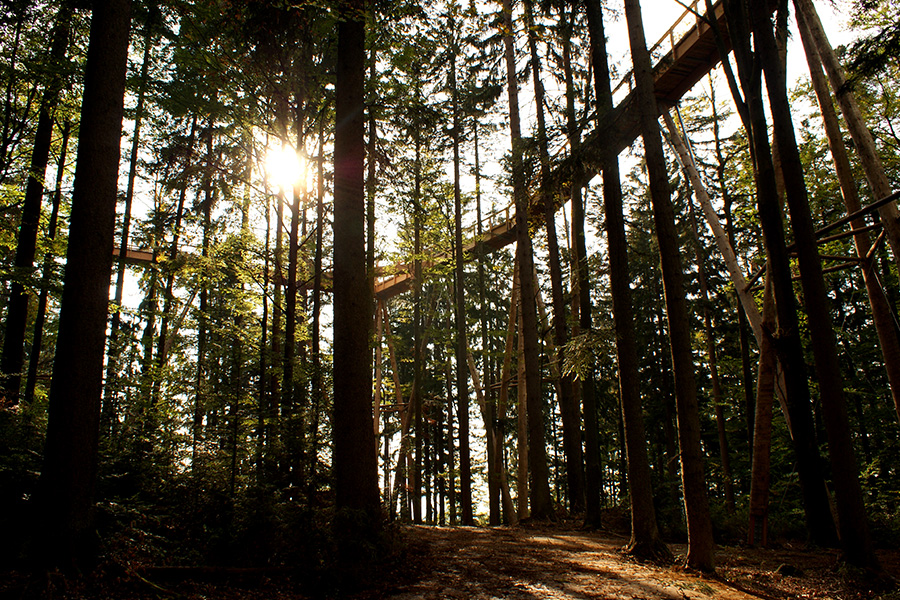 Stezka v korunách stromů
Program
snídaně
odjezd do města Neuschőnau v Dolním Bavorsku
oběd v restauraci Waldwirtschaft
Stezka v korunách stromů
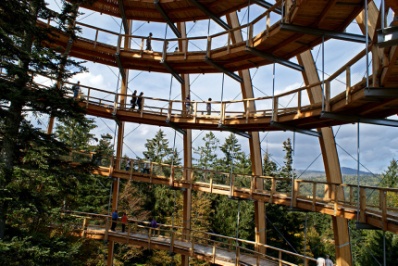 Přírodní koupaliště Neuschőnau
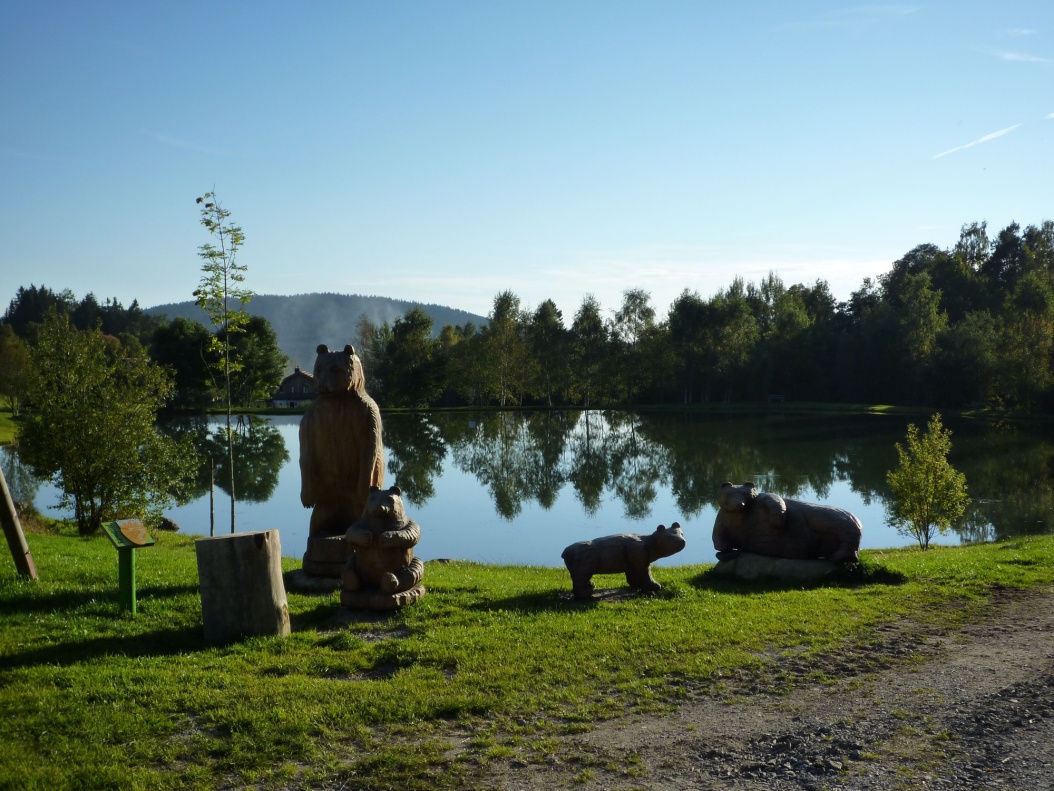 Program
ubytování v hotelu Euler Landgasthof ve městě Neuschőnau
osobní volno s možností koupání v přírodním koupališti
Ubytování - hotel Euler Landgasthof
Program
slavnostní večeře na venkovní terase v hotelu Euler Landgasthof
osobní volno
4. den – NÁVRAT DO ČESKÉ REPUBLIKY
Program
snídaně
odjezd do Českých Budějovic
KALKULACE
Cena zahrnuje
dopravu
3x ubytování s polopenzí
veškeré vstupy
průvodce
pojištění CK proti úpadku
Cena nezahrnuje
obědy
Doporučená částka na obědy
300 Kč + 26 Eur (650 Kč)
Katalogová cena: 7.250 Kč
DĚKUJI ZA POZORNOST